Say what you see.
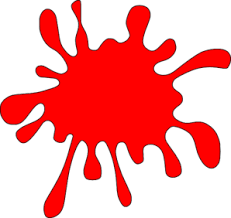 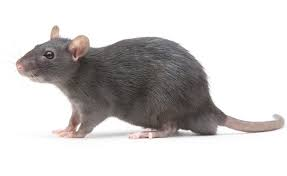 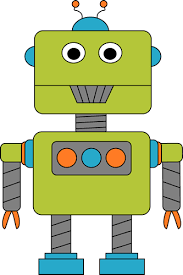 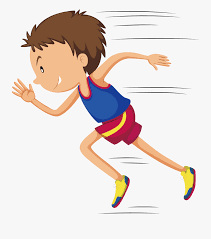